What is the solar system?
Science - Space
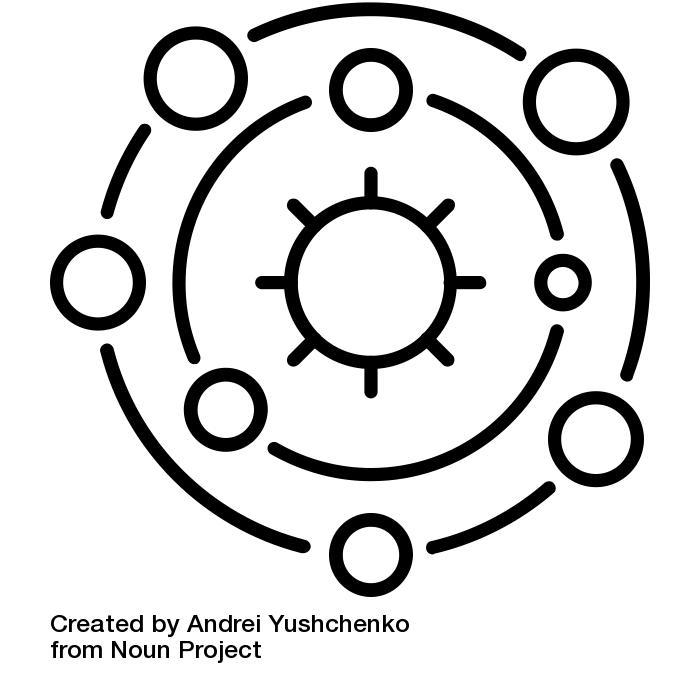 Miss Hummel
solar system by Andrei Yushchenko from the Noun Project
‹#›
[Speaker Notes: Hi everyone! My name is Miss Hummel and together, we will be answering the question: What is the solar system?






In this lesson we will discuss what we can find in our solar system. We will also discuss what a planet, moon and space dust is. Finally, we will examine the differences between Asteroids, Meteoroids, Meteors and Meteorites.]
Complete this task
Try and create a mind map of a sun. Include as much information about the sun as you can remember!
🌣
‹#›
[Speaker Notes: Image from Oak illustrator

I would now like you to pause the video to answer these questions

What is a simple machine?

What are the three types of simple machines we need to know?

Resume once you are finished answering the questions.]
Actions to remember:
Try and come up with some actions to remember this definition: 

Planets are large pieces of rock in the shape of a sphere.
‹#›
[Speaker Notes: You are now going to pause the video to label the diagram with the parts of the lever.]
Write the names of the object from the solar system being described below:
- the largest object in the solar system that the solar  system was named after
- large spheres of rock that orbit around the sun
- large balls of rock that orbit planets
- an example of another rocky object that can be found in the solar system
- leftover material from stars that have exploded in the past
‹#›
[Speaker Notes: Image from Oak illustrator

I would now like you to pause the video to answer this question


What are three examples of things that use pulleys?

Resume once you are finished answering the question.]
Linking Knowledge:  Complete the match up task below to revise your knowledge of days, seasons and years.
‹#›
[Speaker Notes: Image from Oak illustrator

I would now like you to pause the video to answer this question


What are three examples of things that use pulleys?

Resume once you are finished answering the question.]
Answers:
‹#›
[Speaker Notes: Image from Oak illustrator

I would now like you to pause the video to answer this question


What are three examples of things that use pulleys?

Resume once you are finished answering the question.]
Answer the questions:
What are asteroids? 
How is the orbit of an asteroid different to the orbit of a planet?
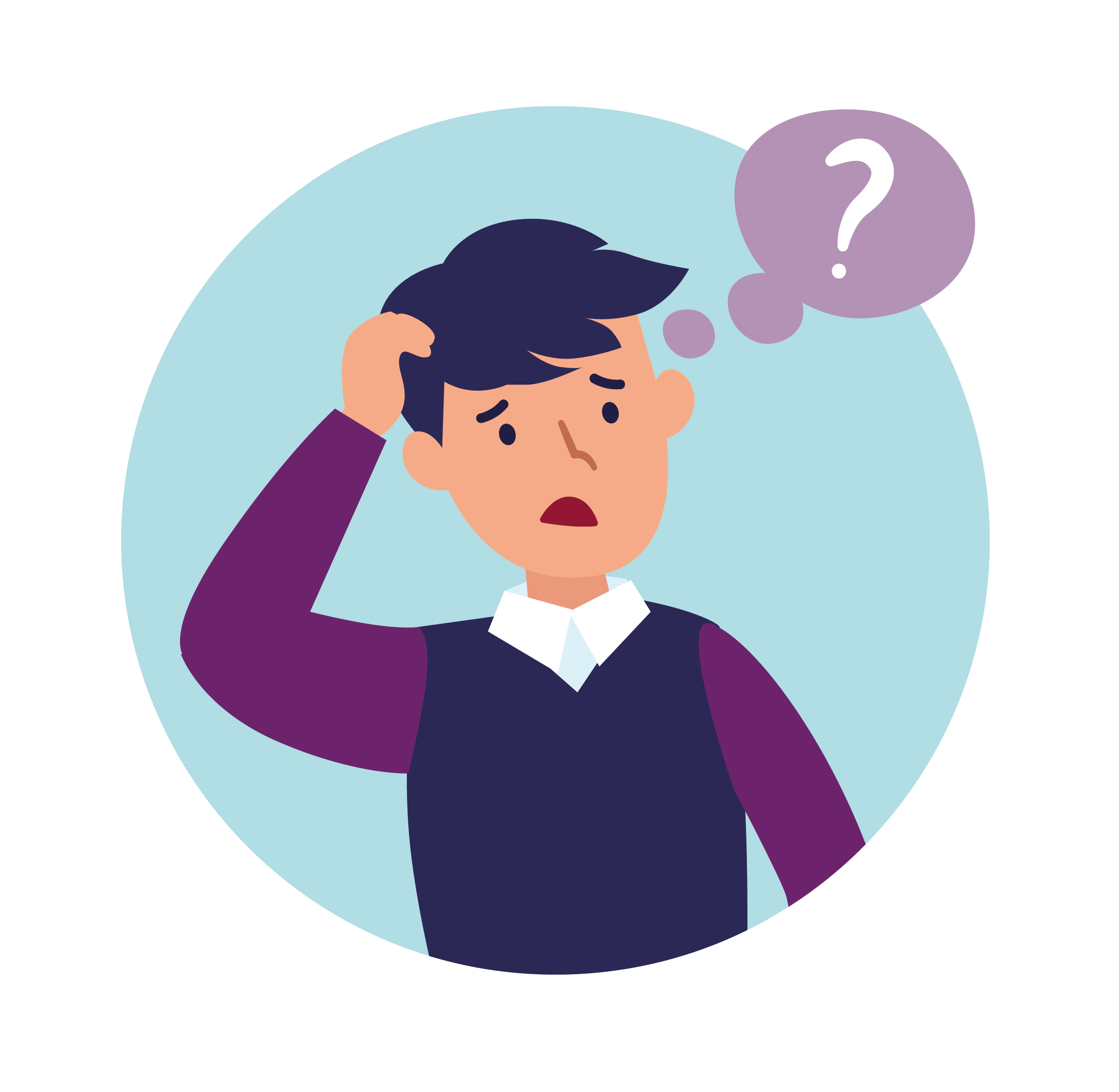 ‹#›
[Speaker Notes: Image from Oak illustrator

I would now like you to pause the video to answer this question


What are three examples of things that use pulleys?

Resume once you are finished answering the question.]
Label the diagram below with the correct names from the list below
Meteor | Meteorite | Asteroid | Comet
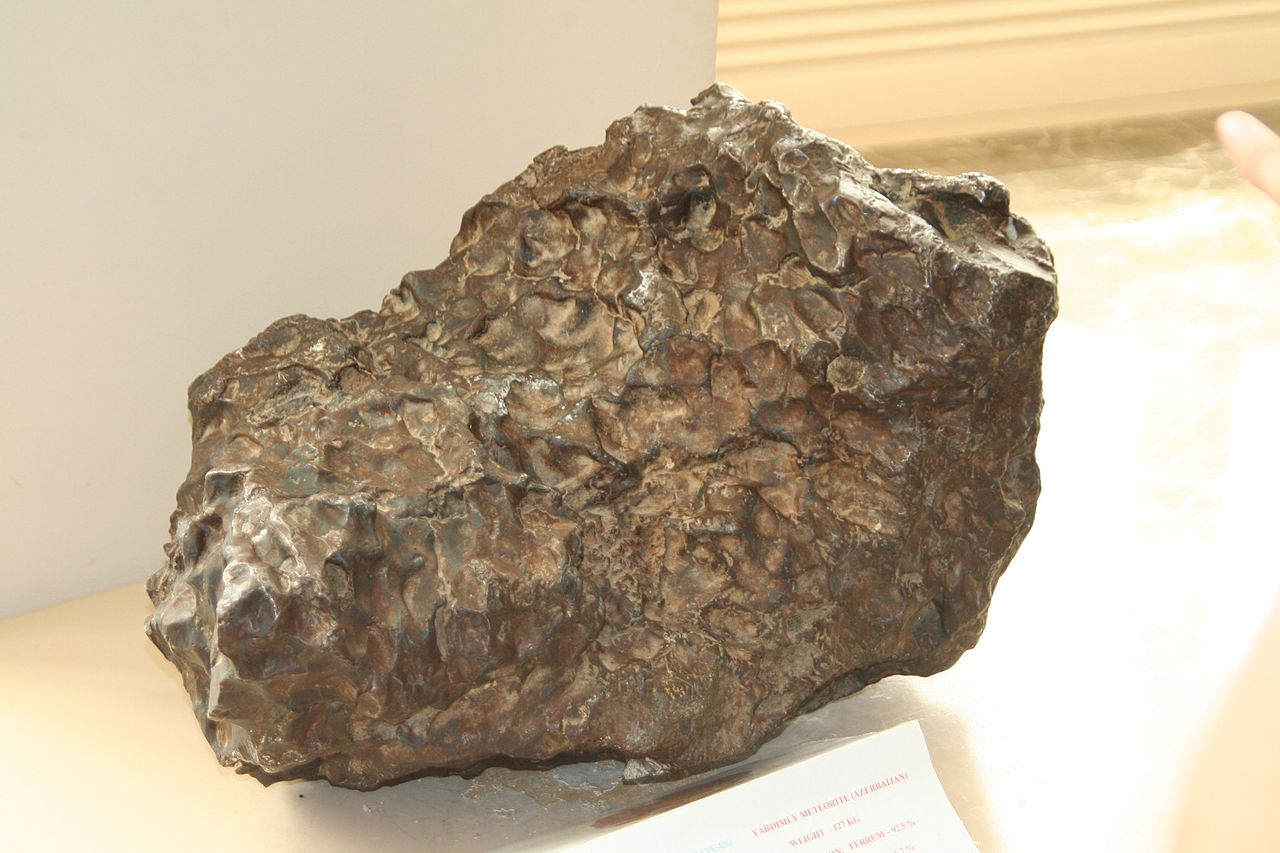 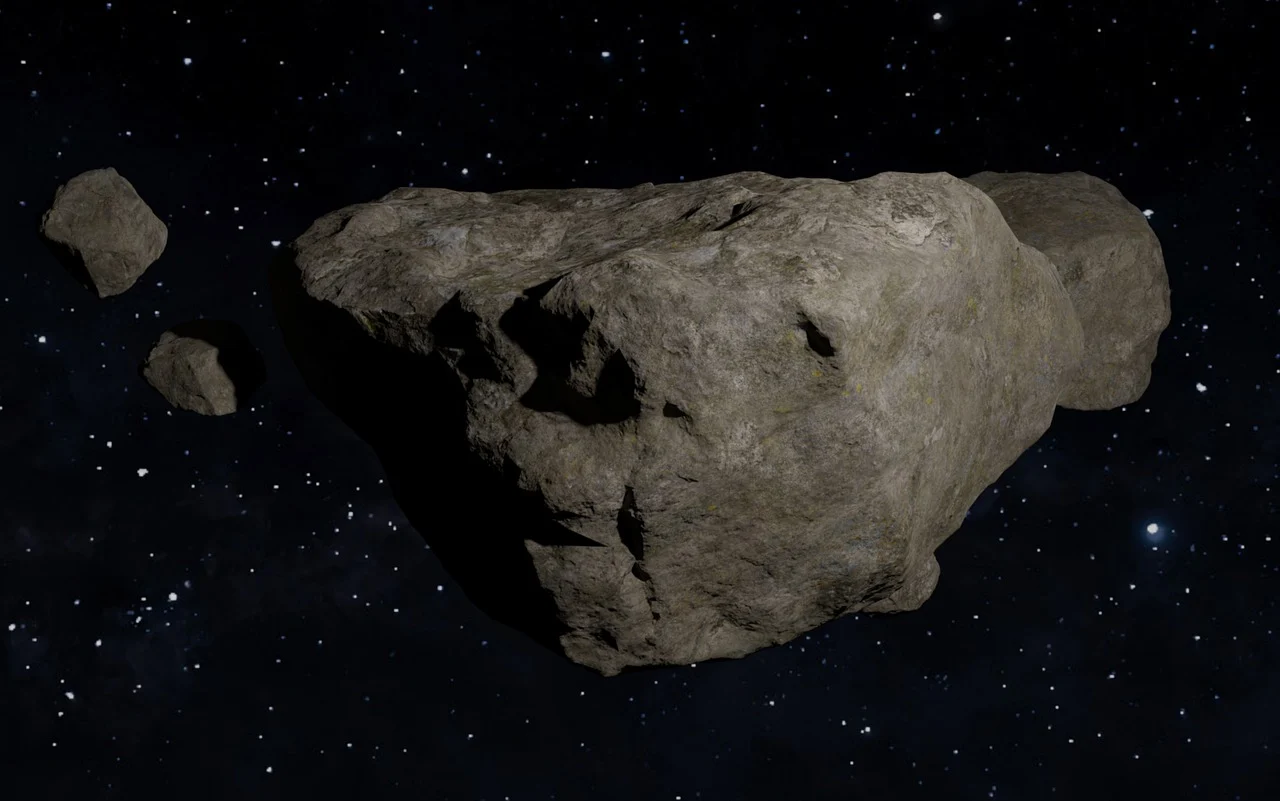 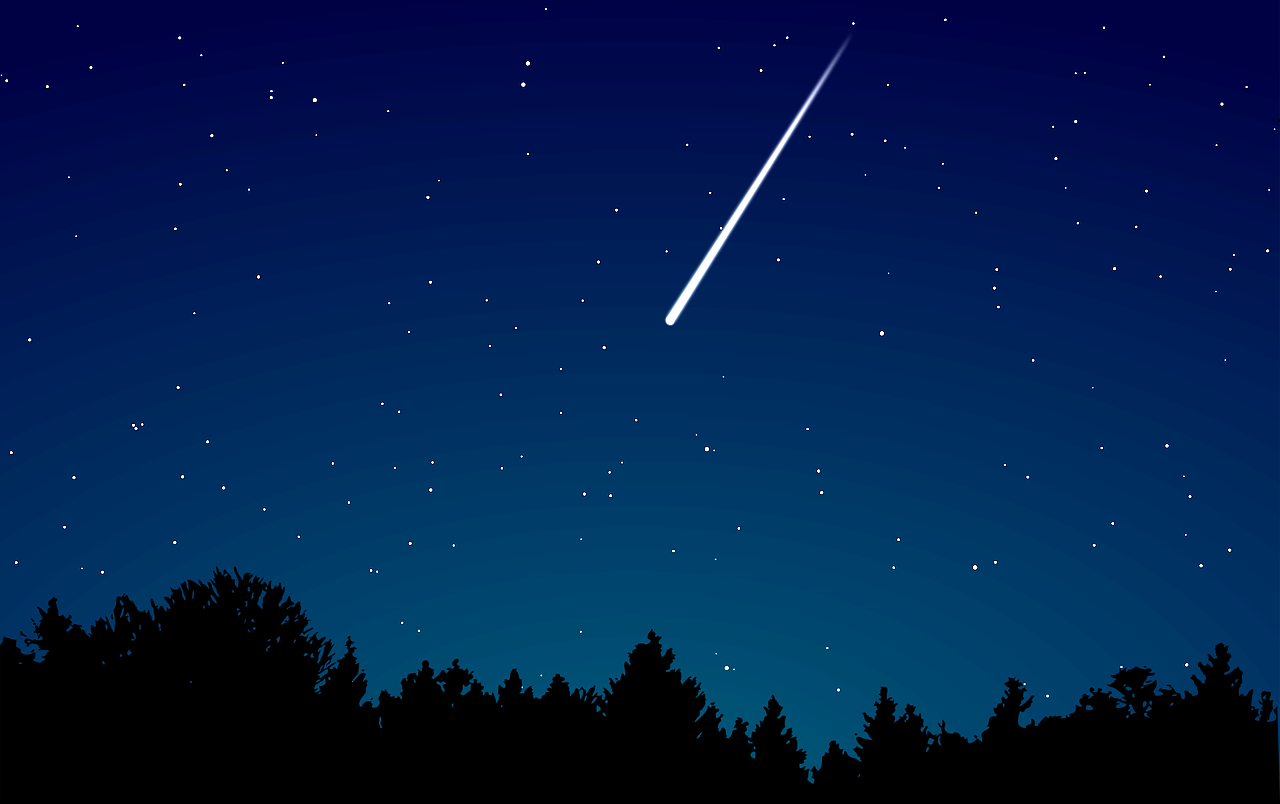 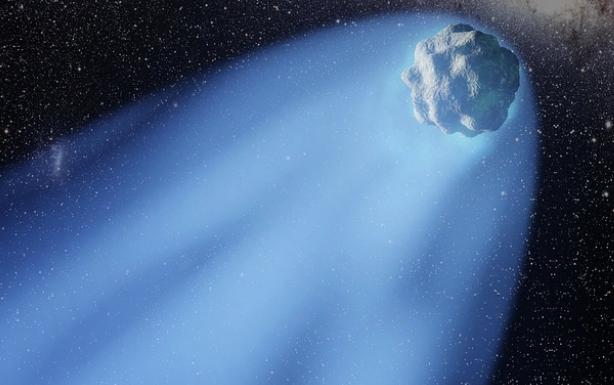 Yardymly (meteorite), Interfase, Wikimedia Commons
‹#›
[Speaker Notes: Image from Oak illustrator

I would now like you to pause the video to answer this question


What are three examples of things that use gears?

Resume once you are finished answering the question.]
Thinking Task:
Meteors do not always reach the Earth to become meteorites. Think about why you think this is the case.
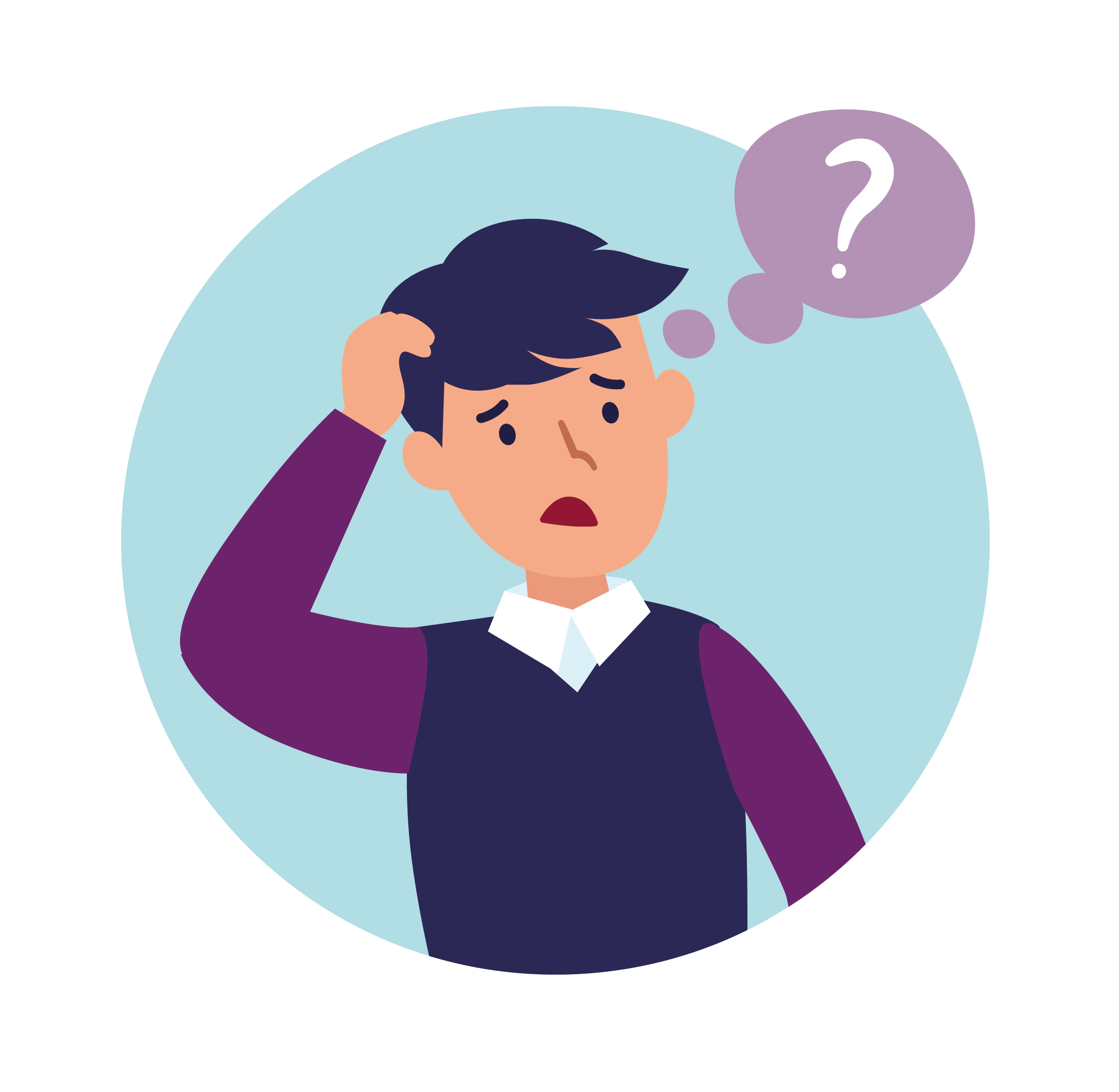 ‹#›
[Speaker Notes: I would now like you to pause the video to answer this question


What are three examples of things that use gears?

Resume once you are finished answering the question.]